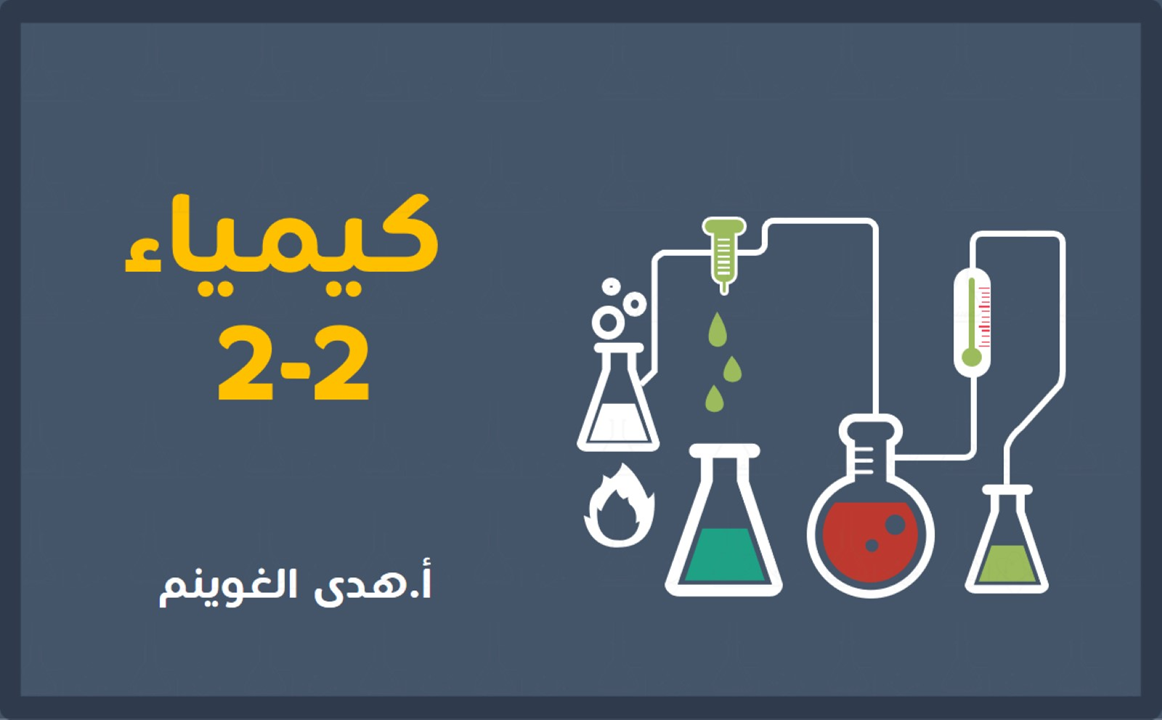 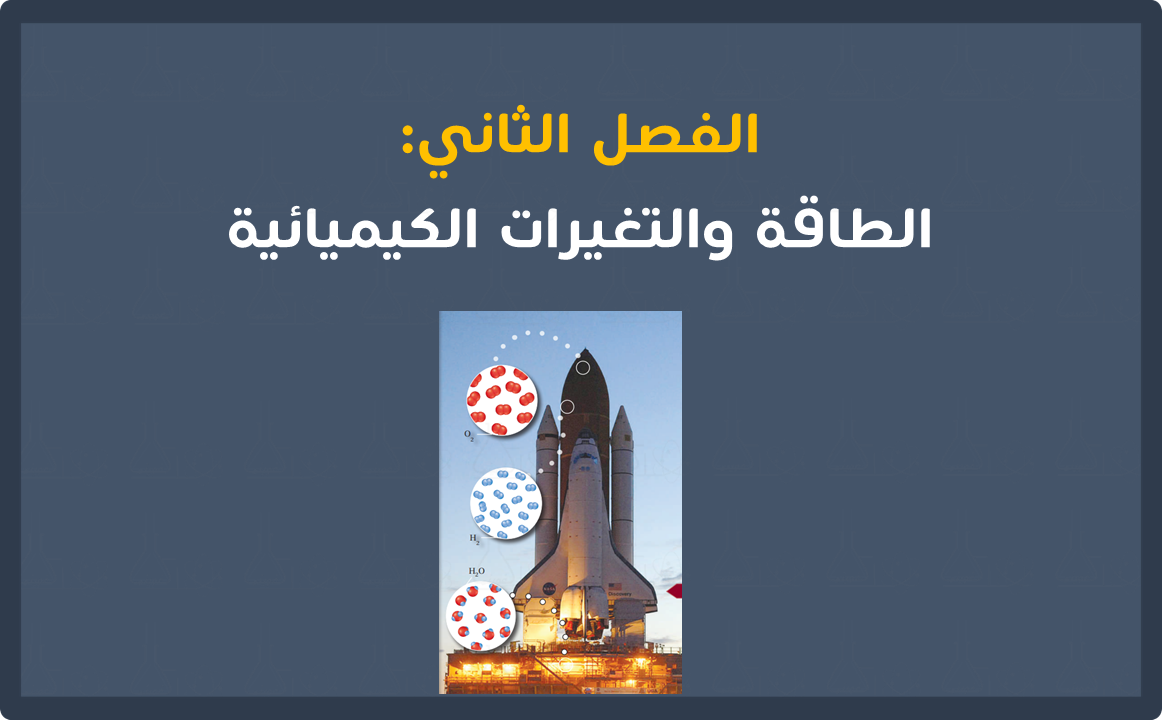 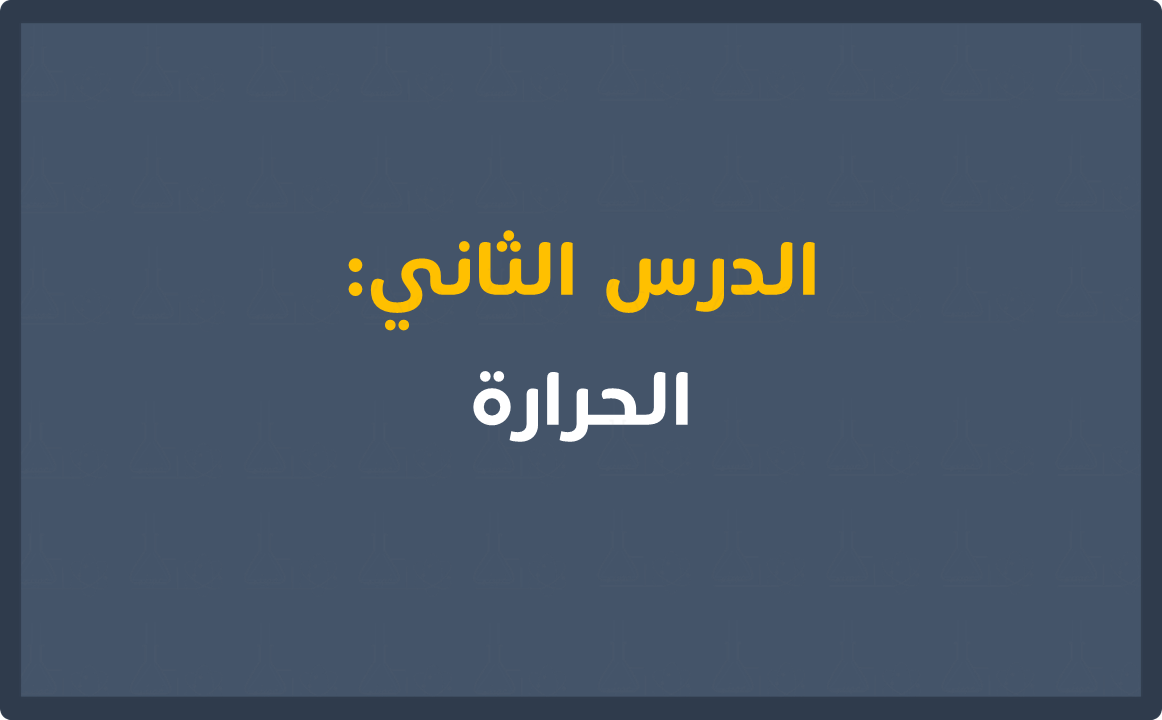 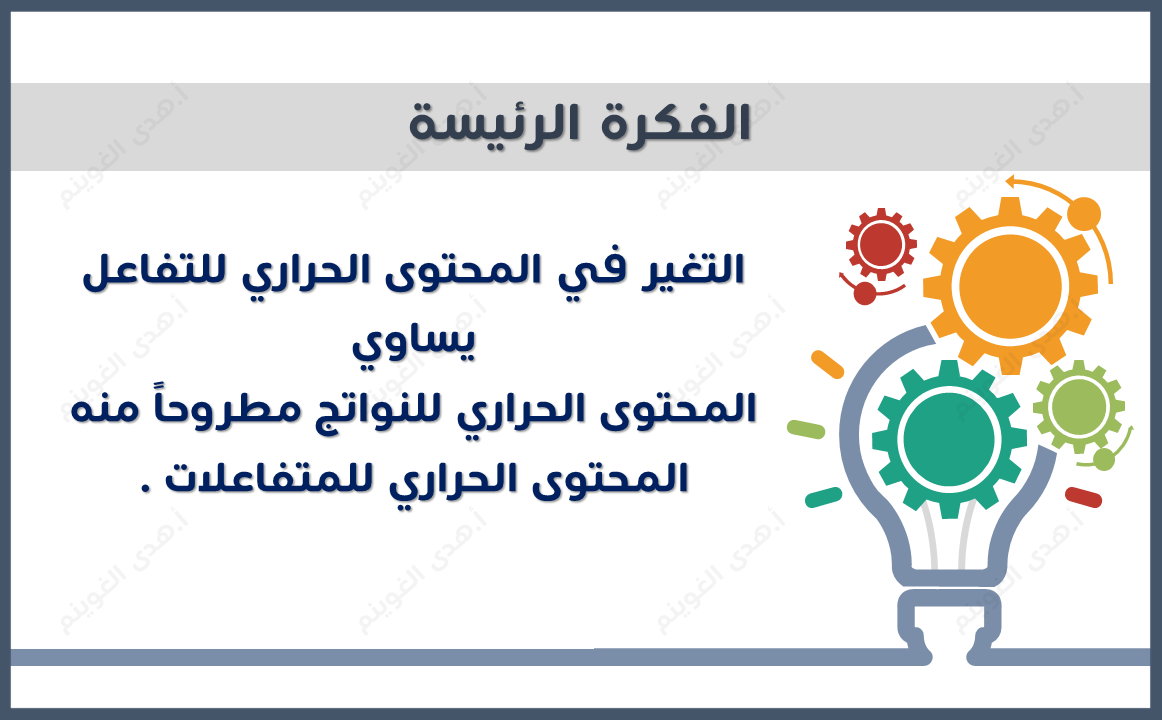 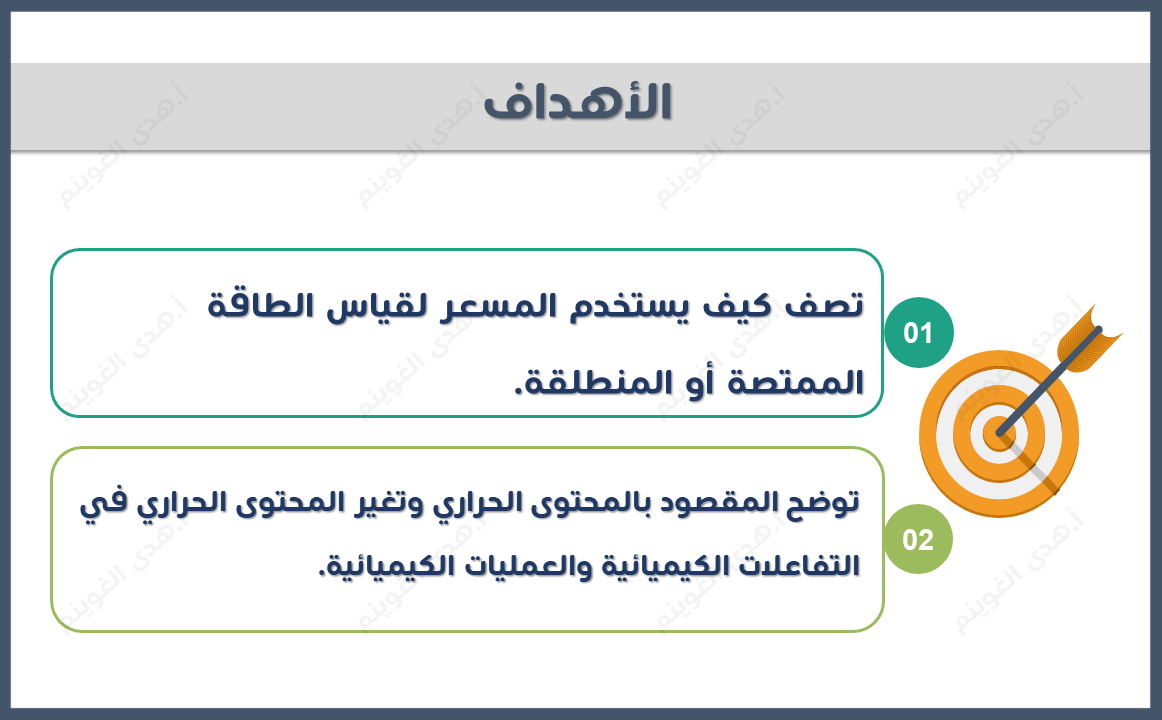 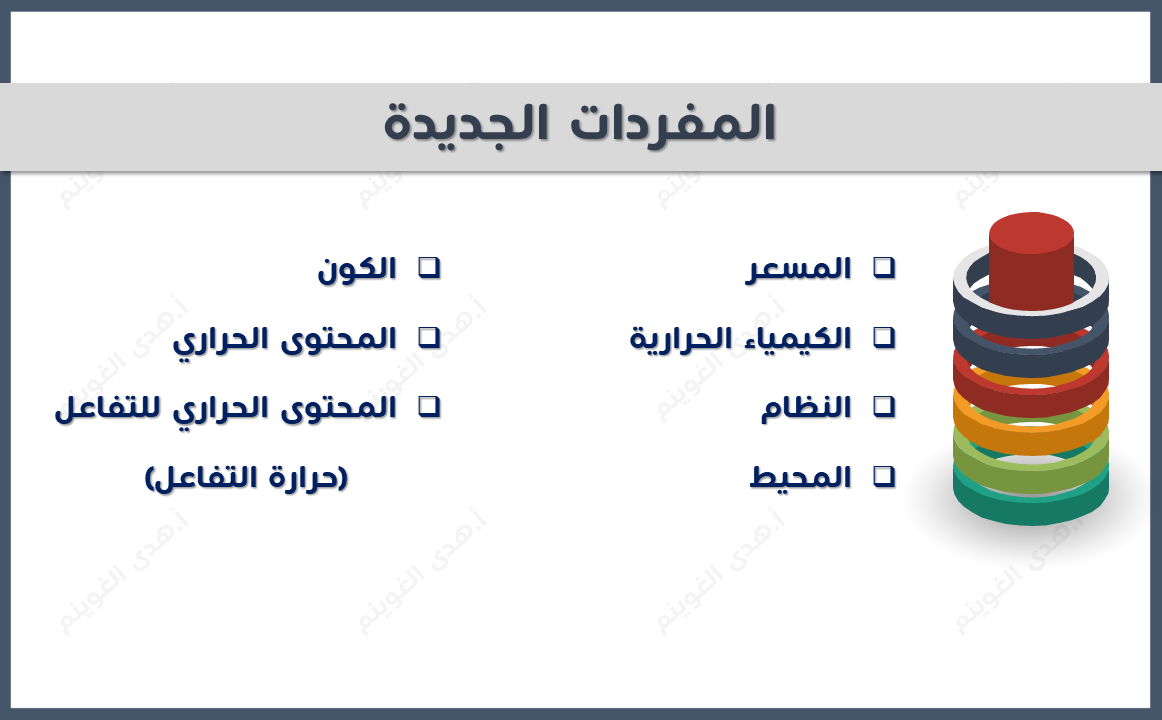 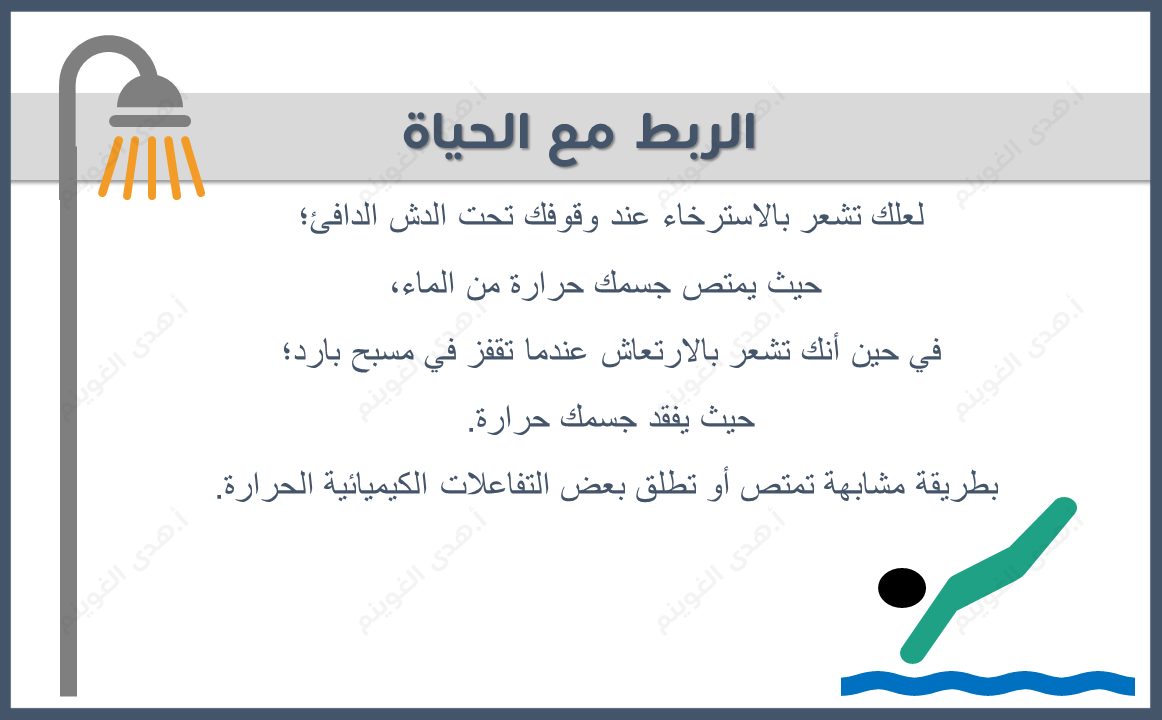 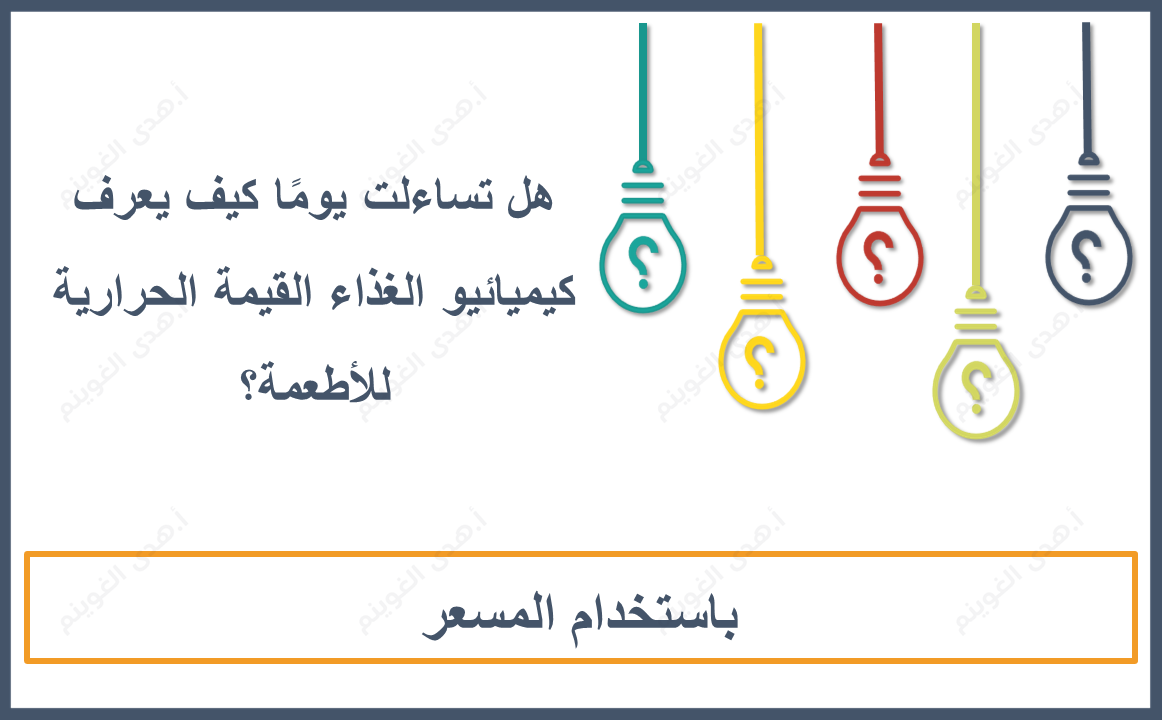 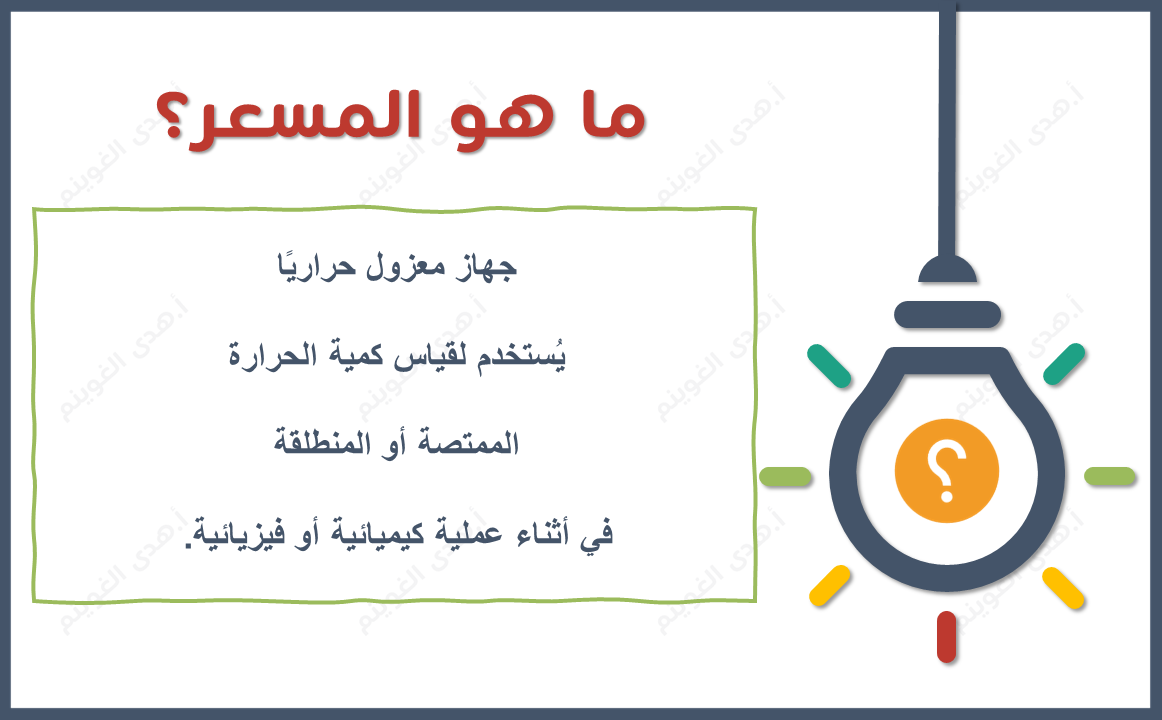 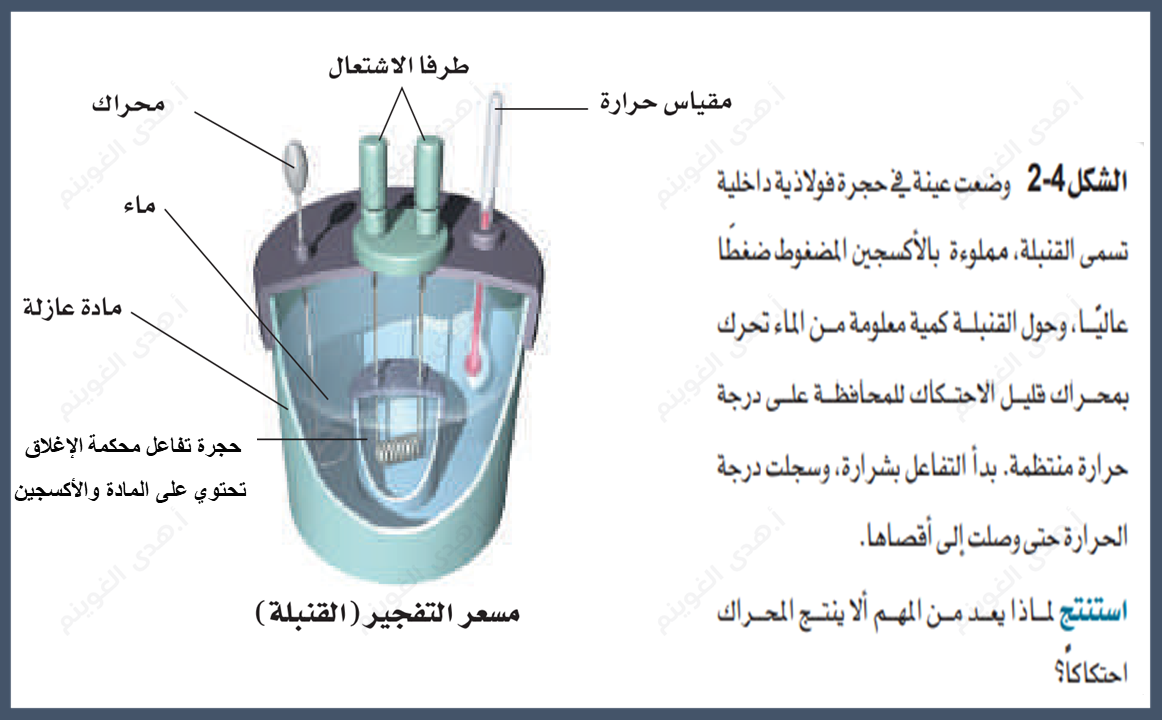 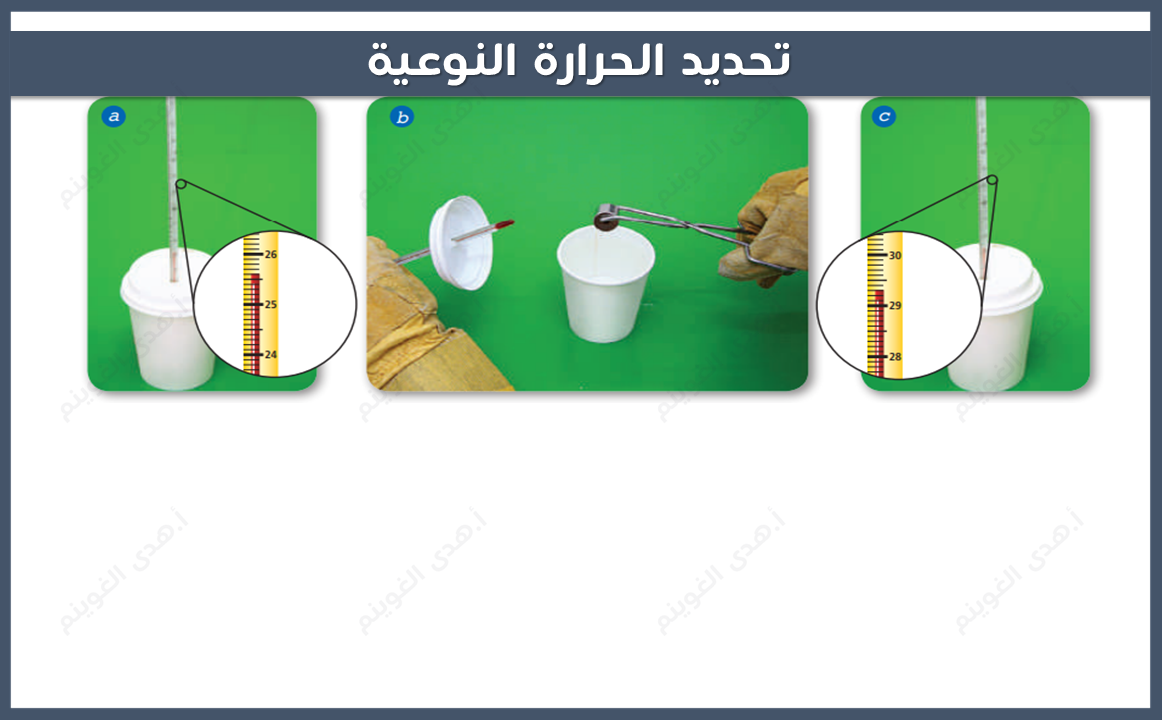 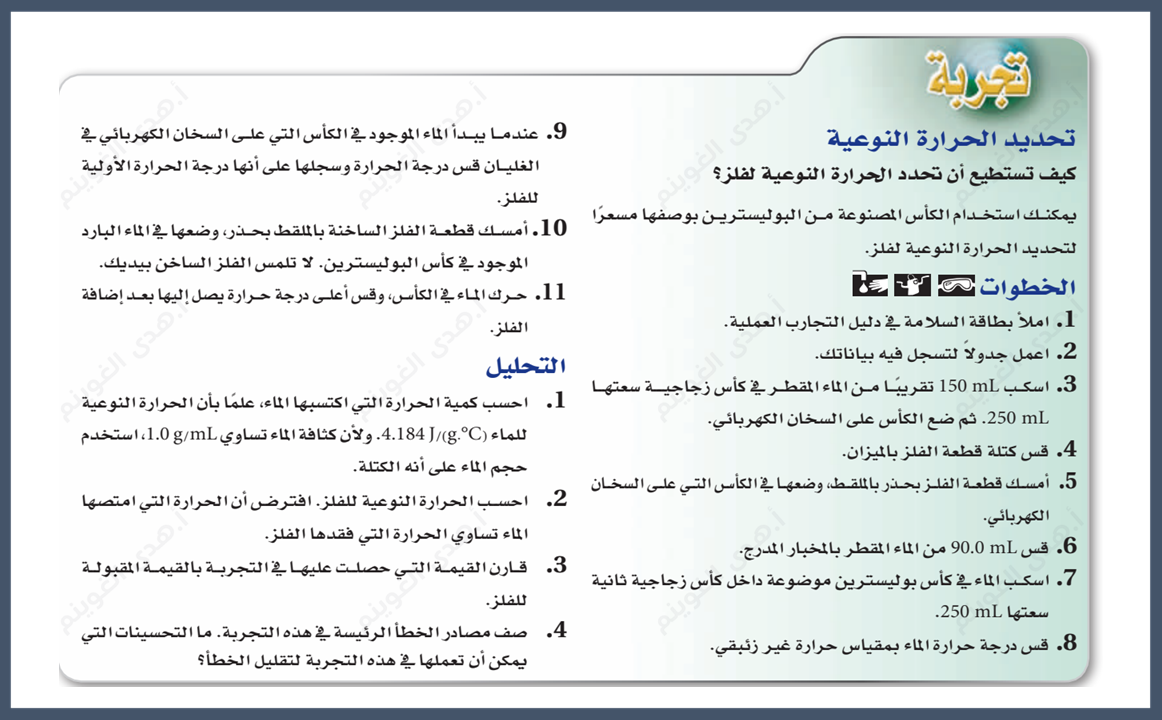 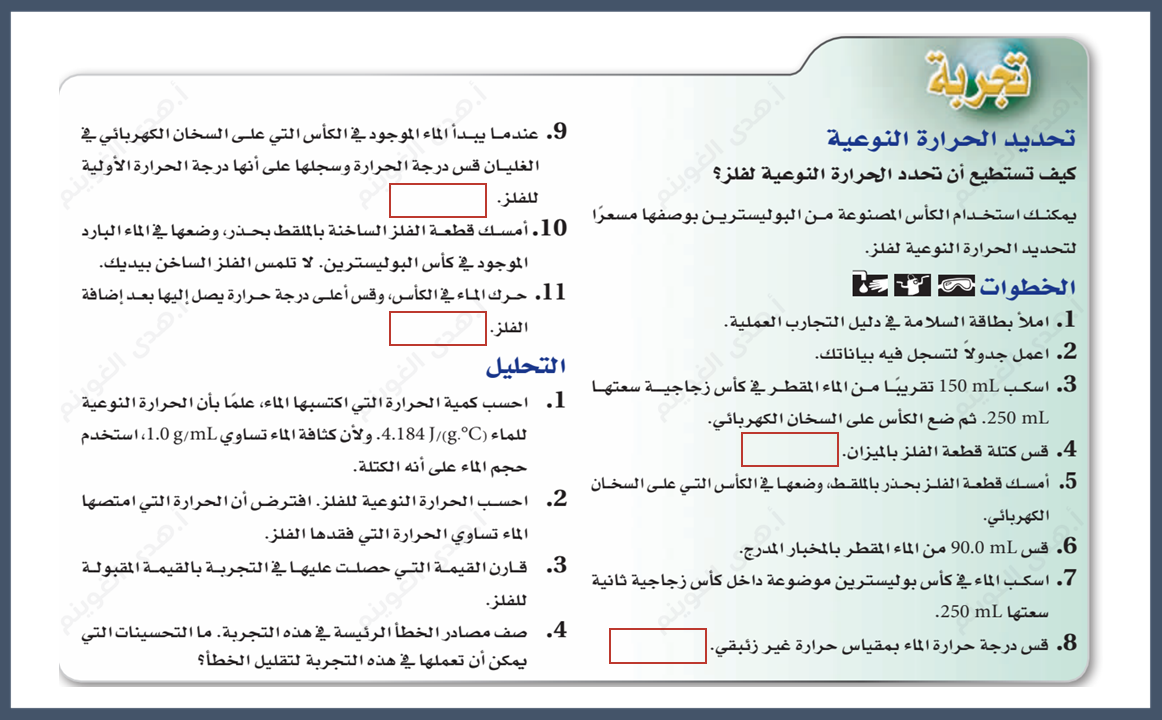 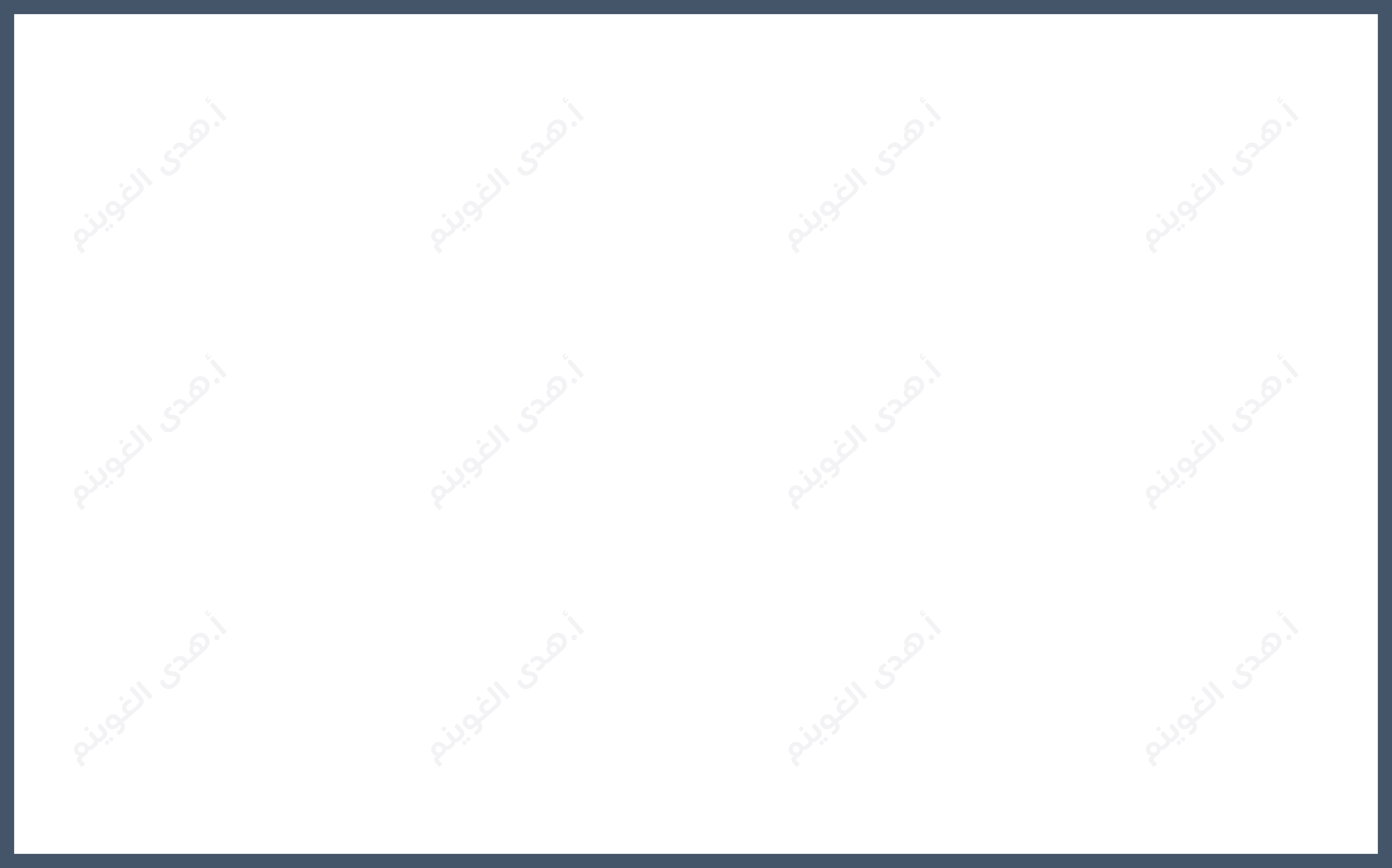 تحديد الحرارة النوعية
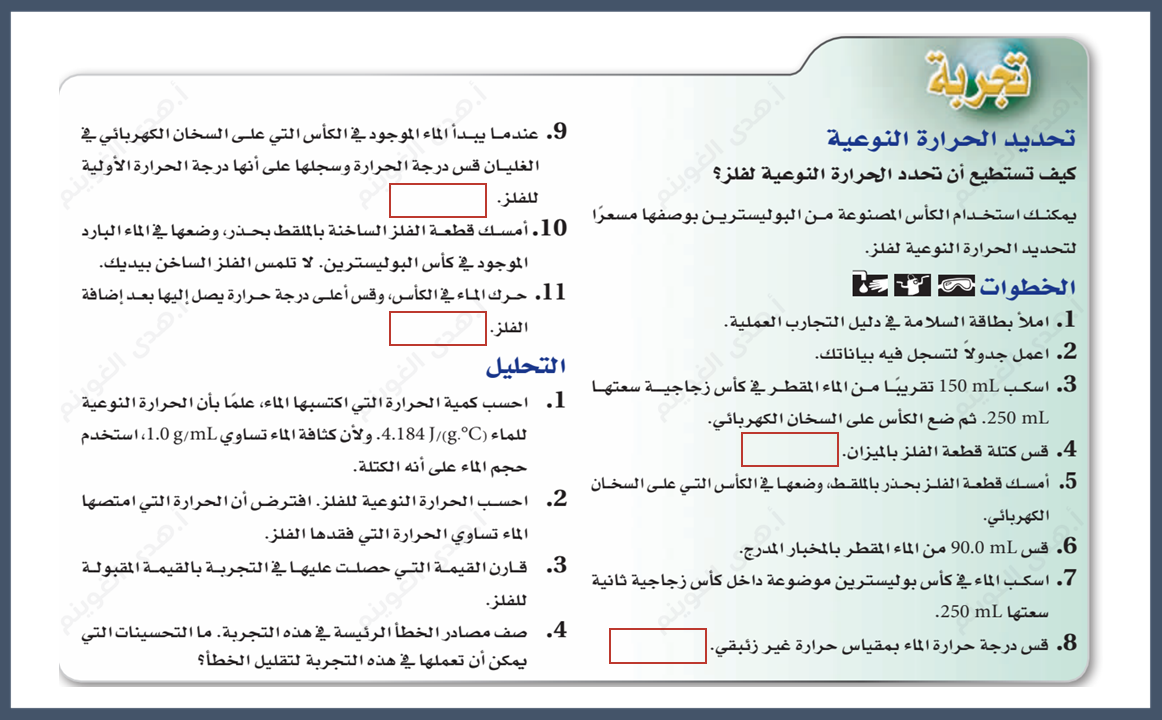 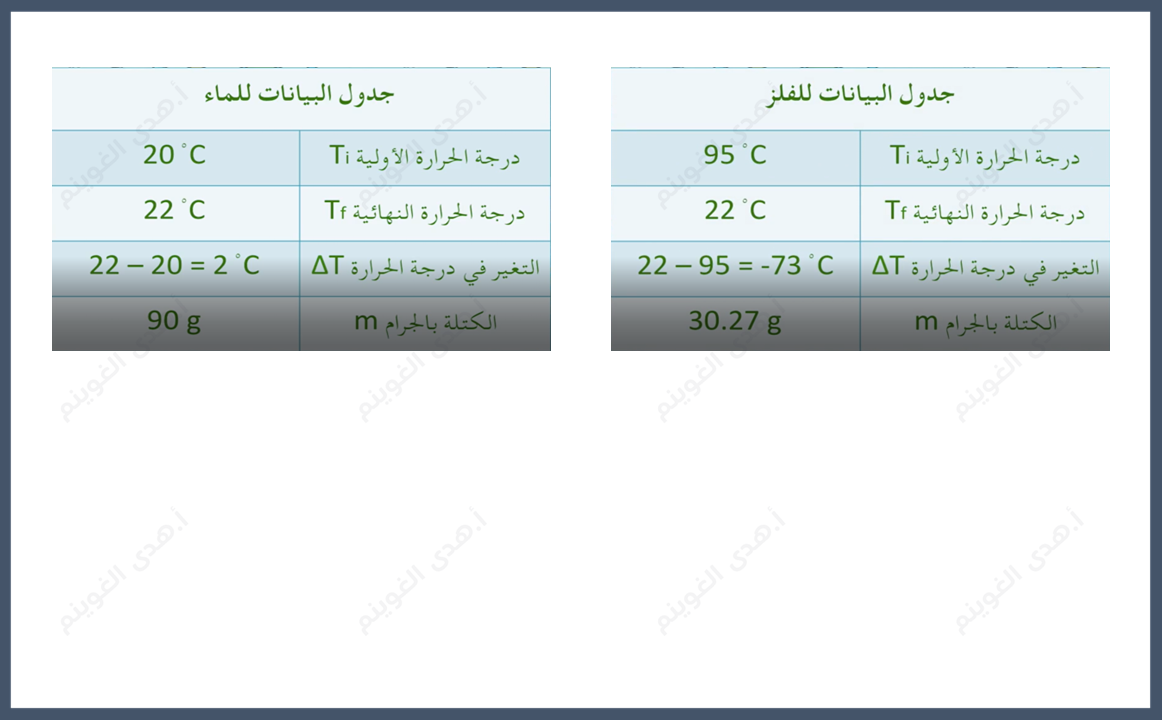 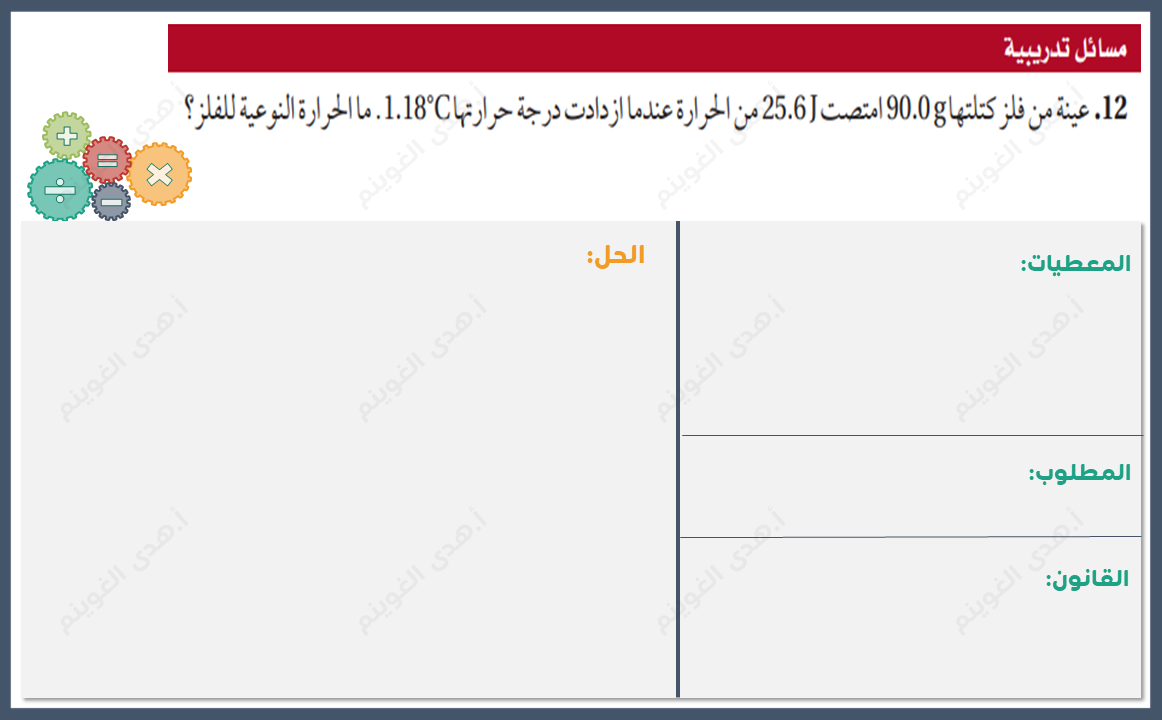 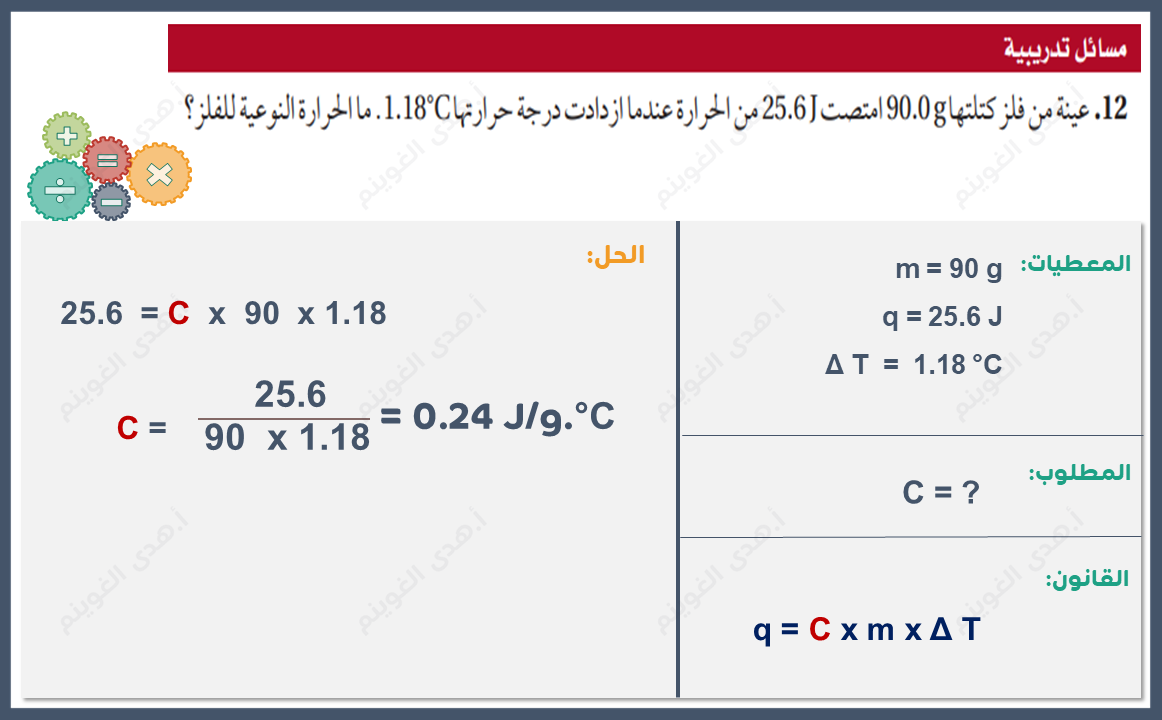 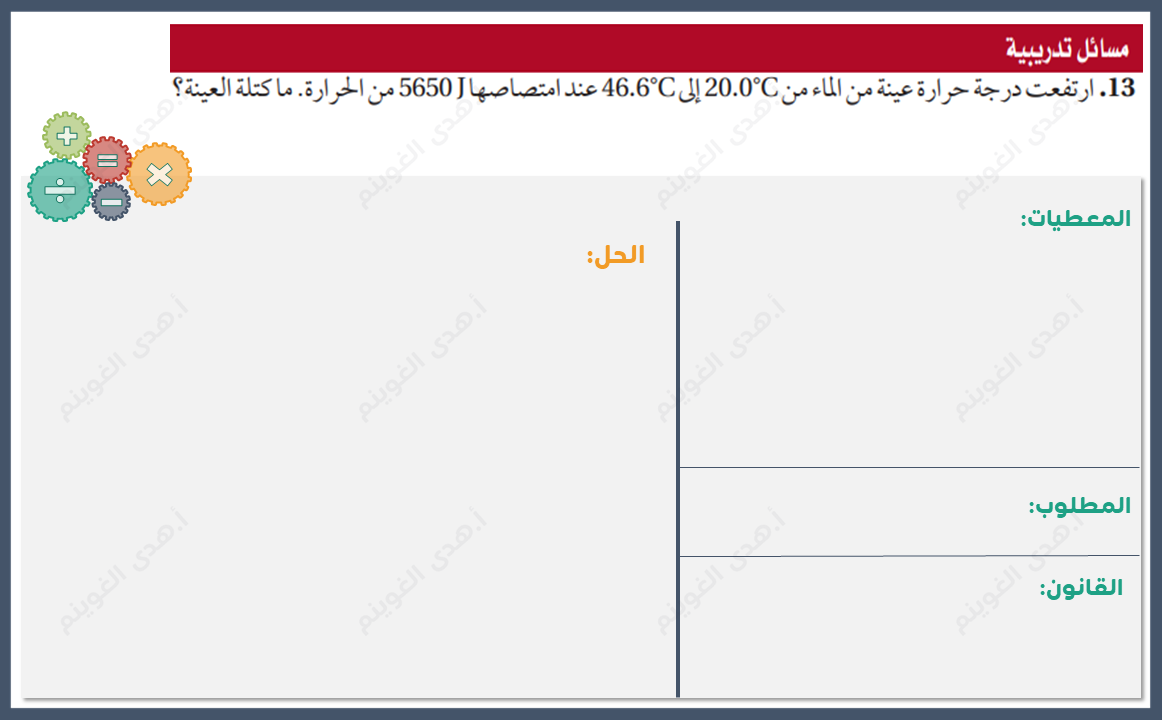 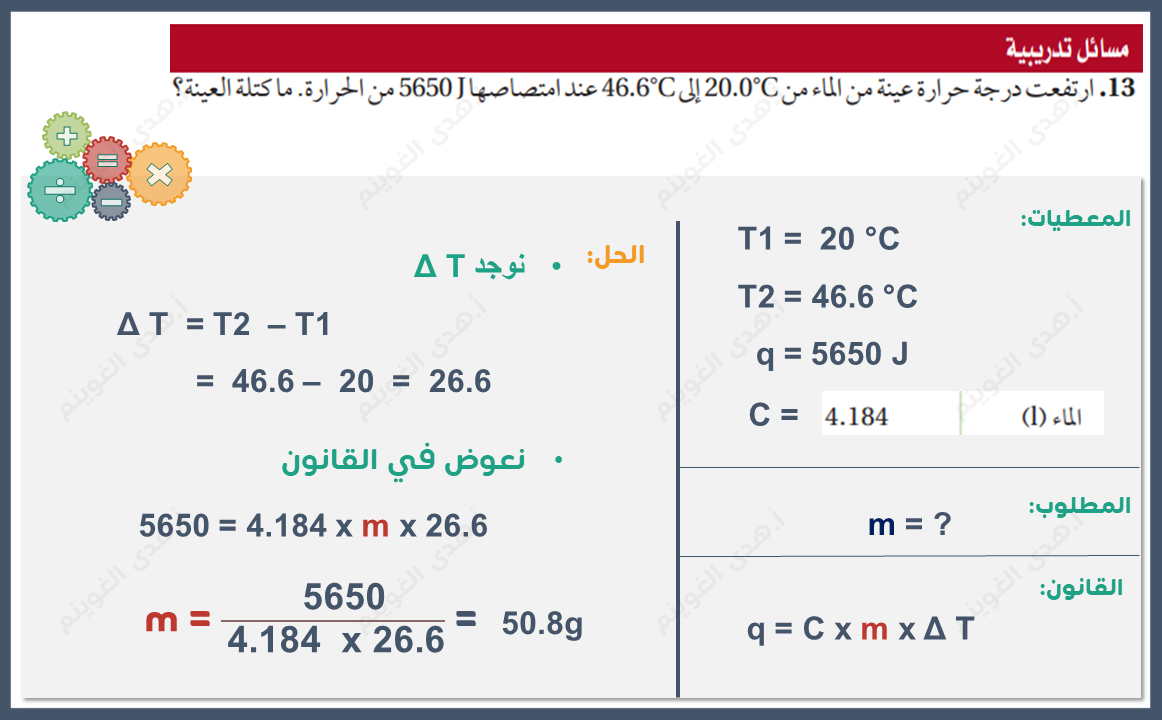 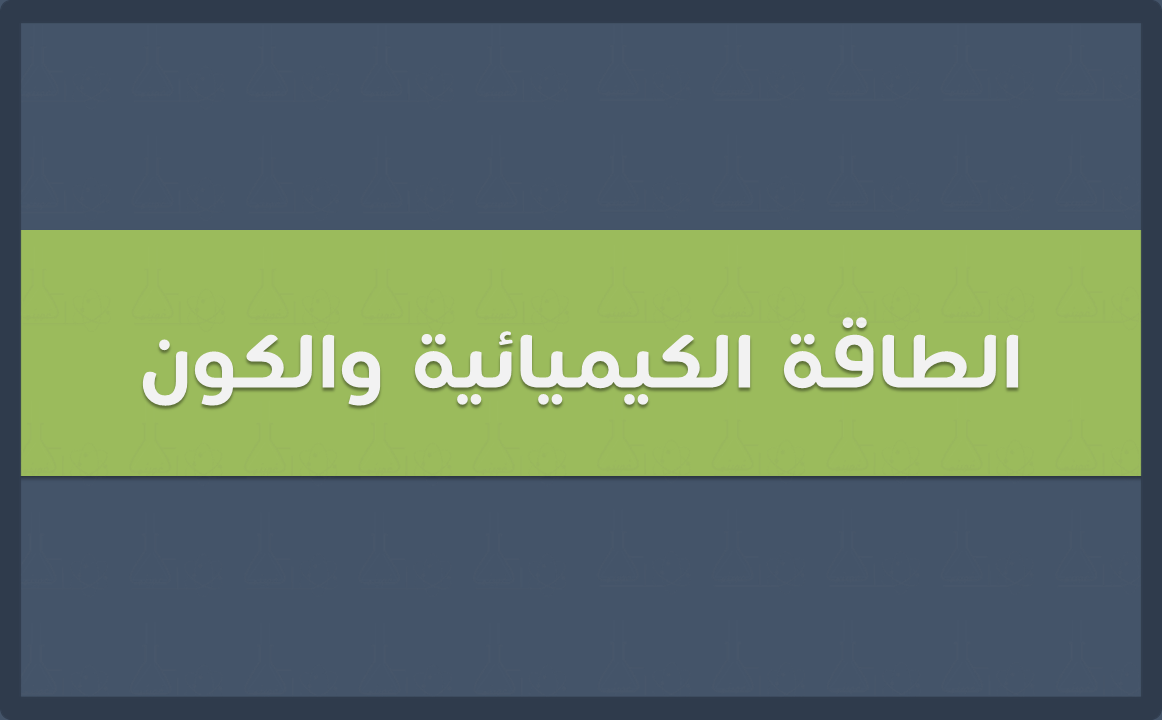 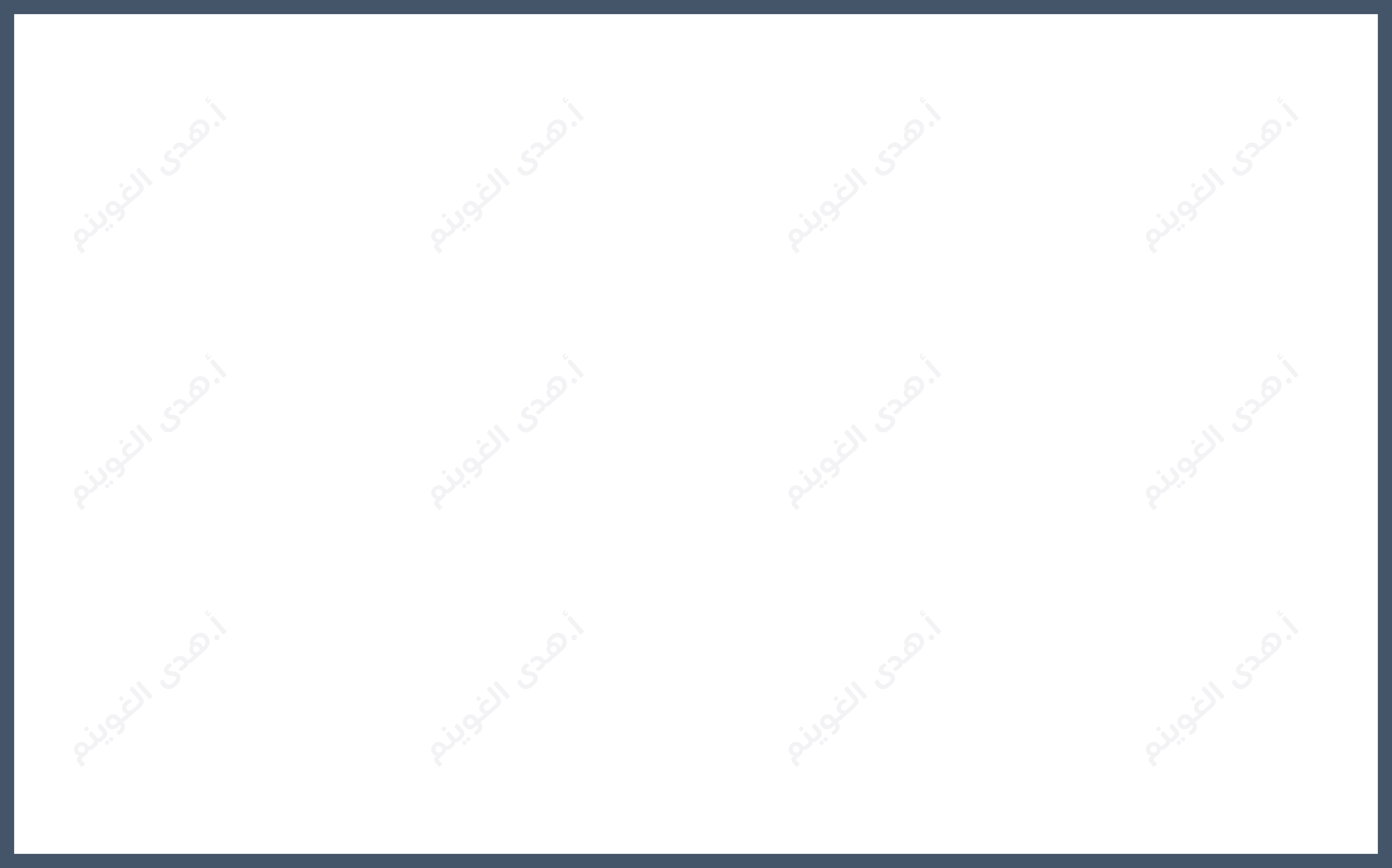 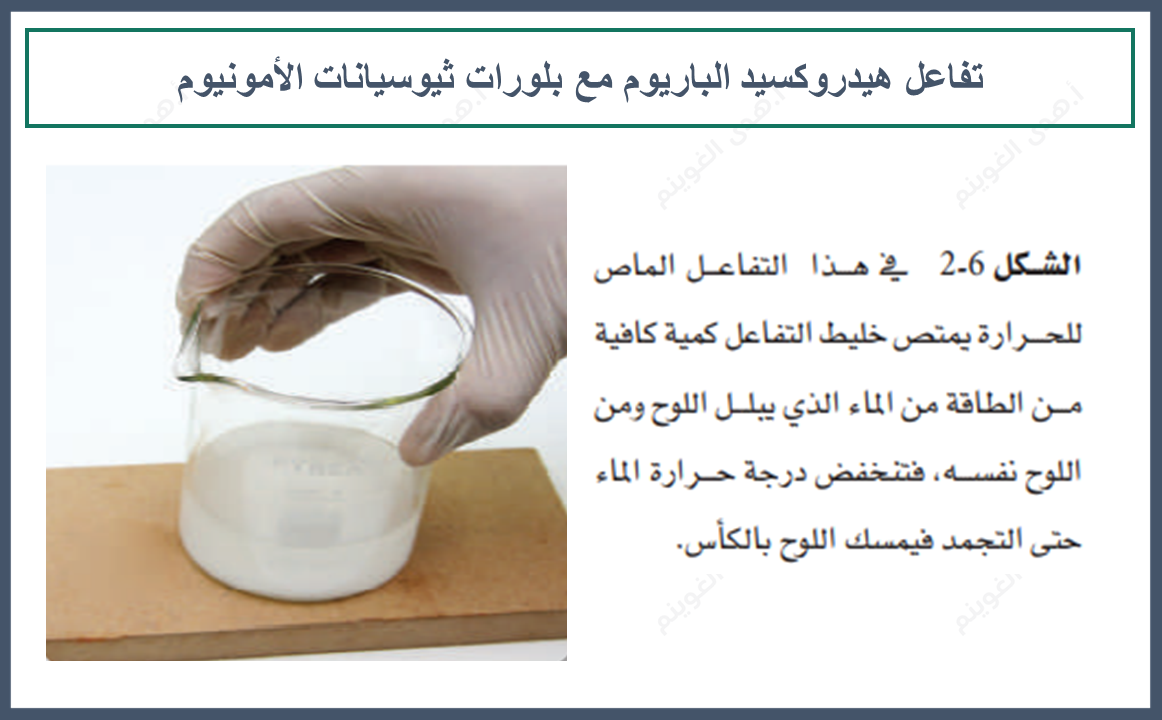 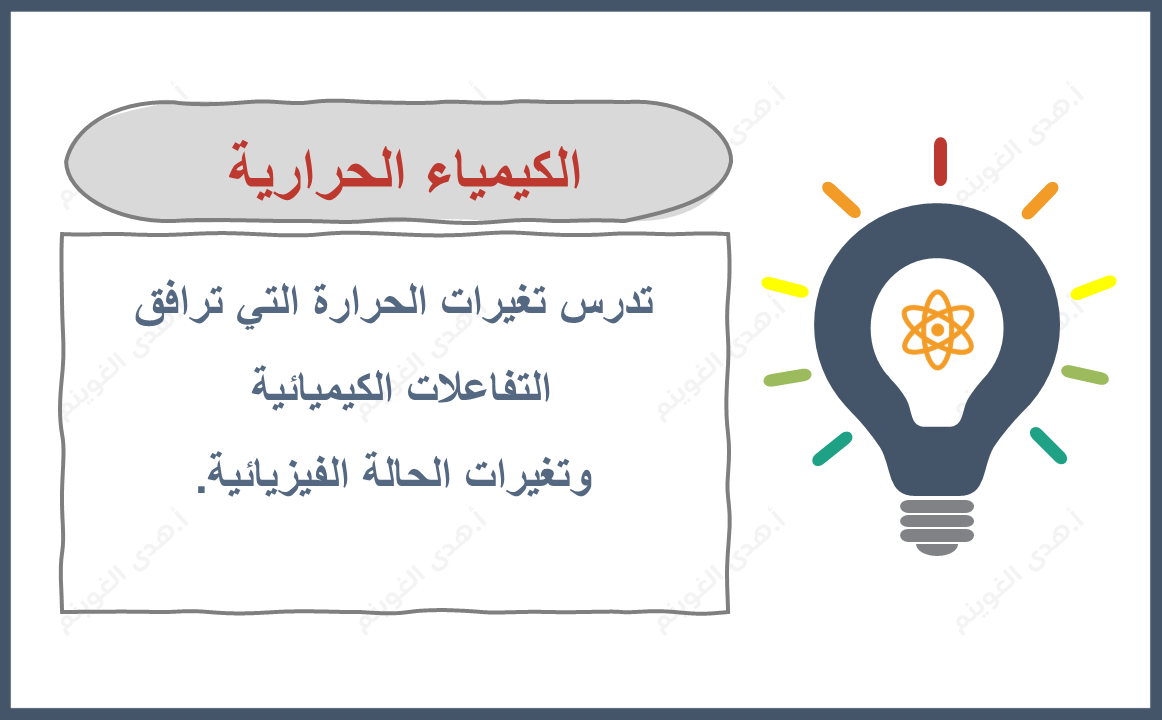 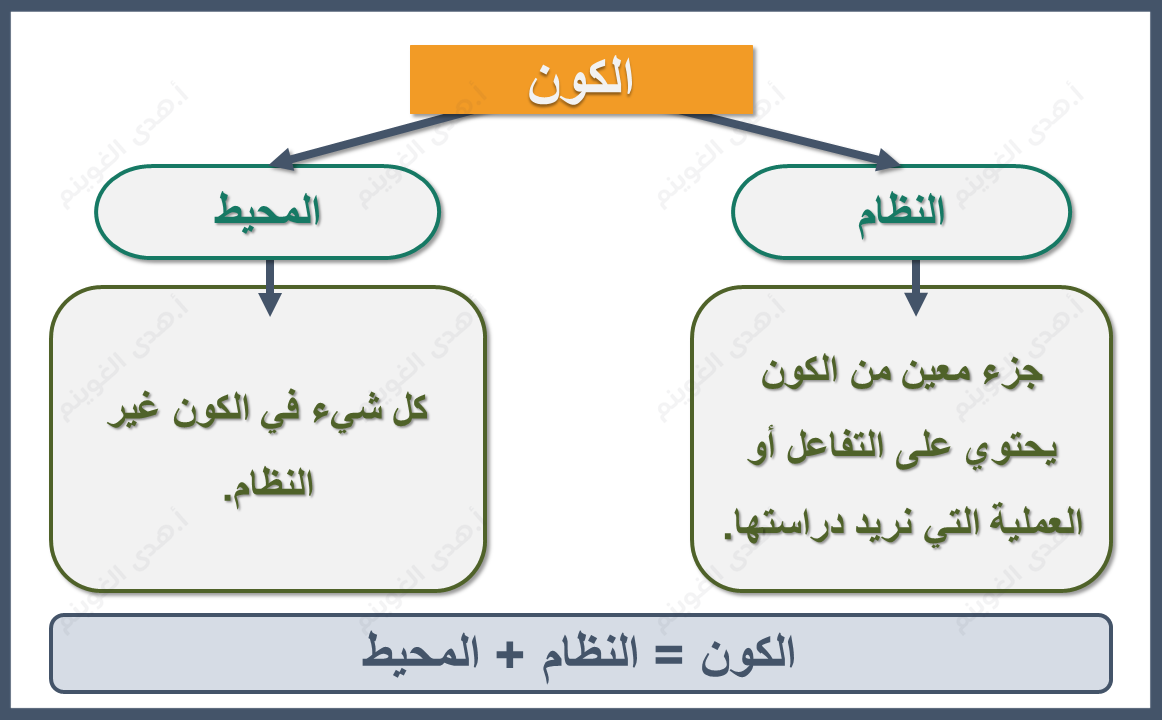 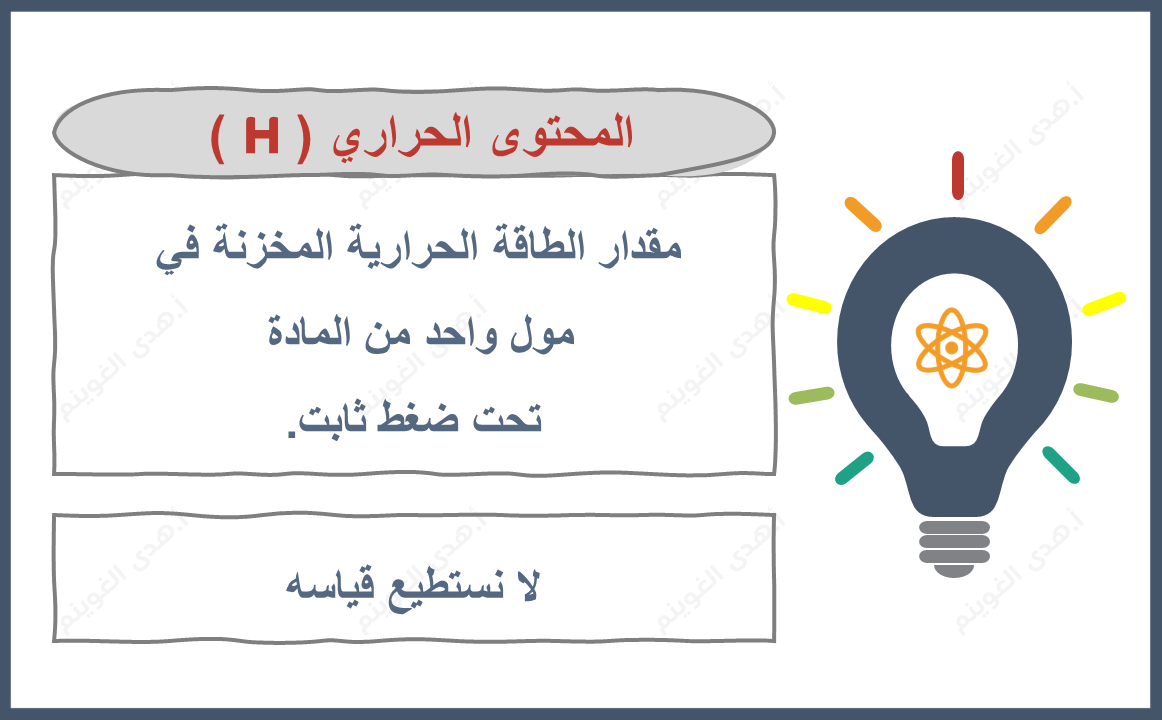 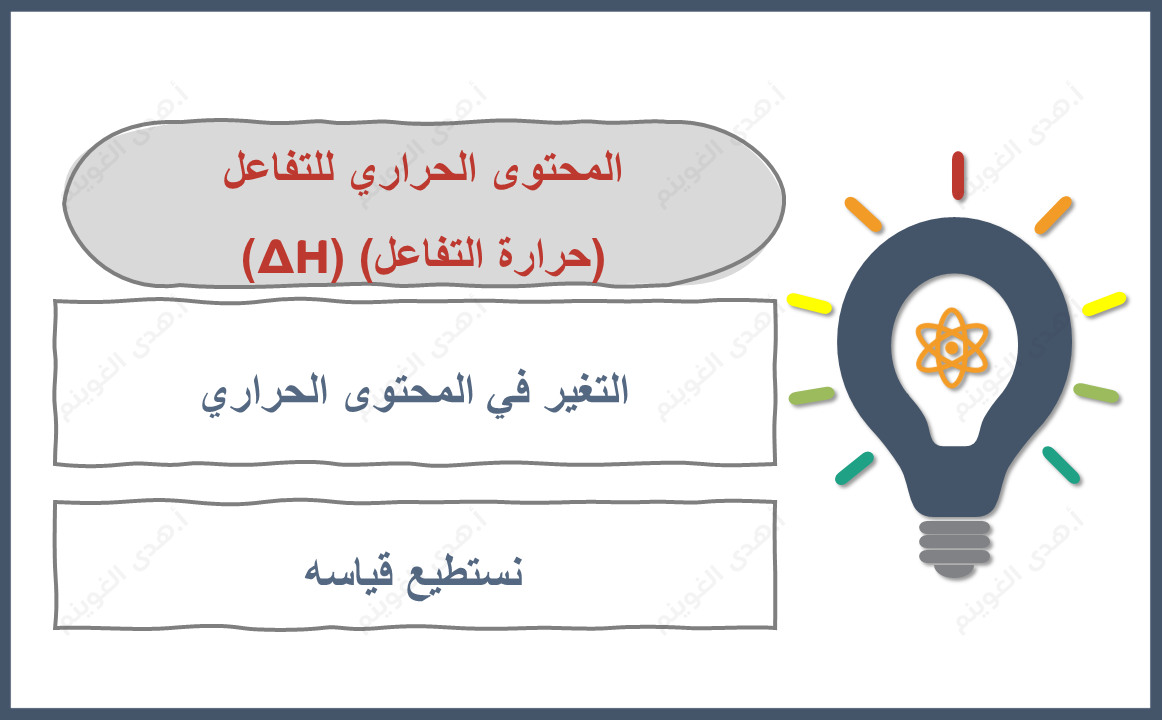 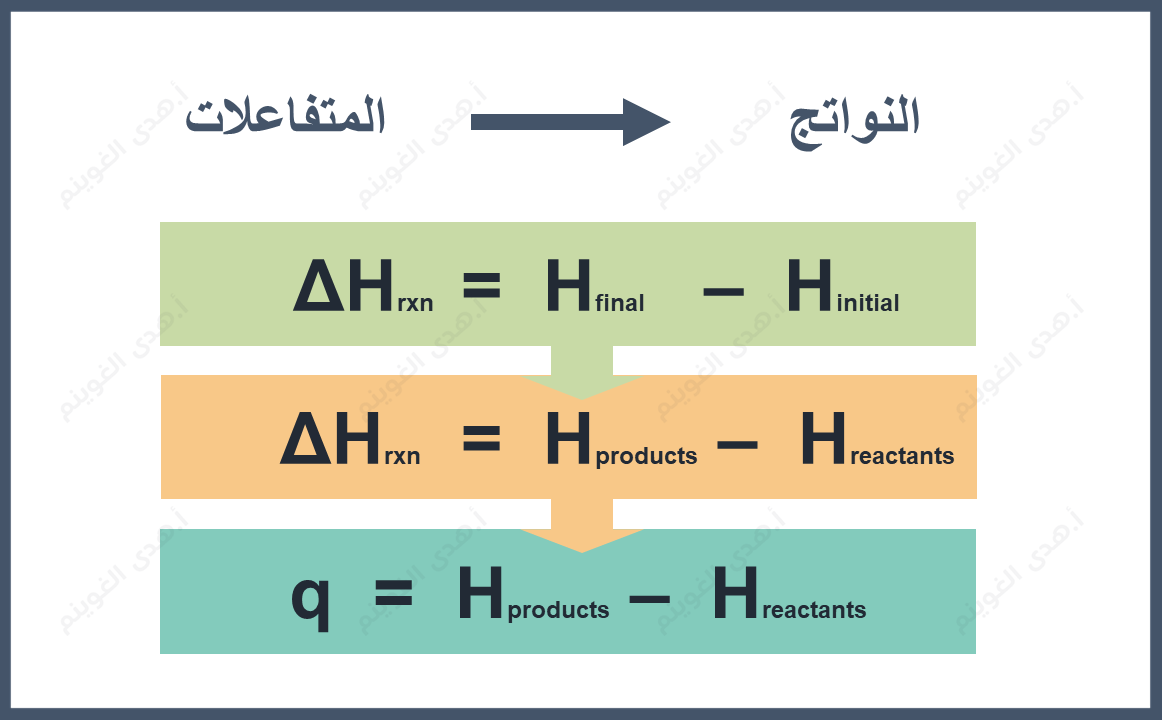 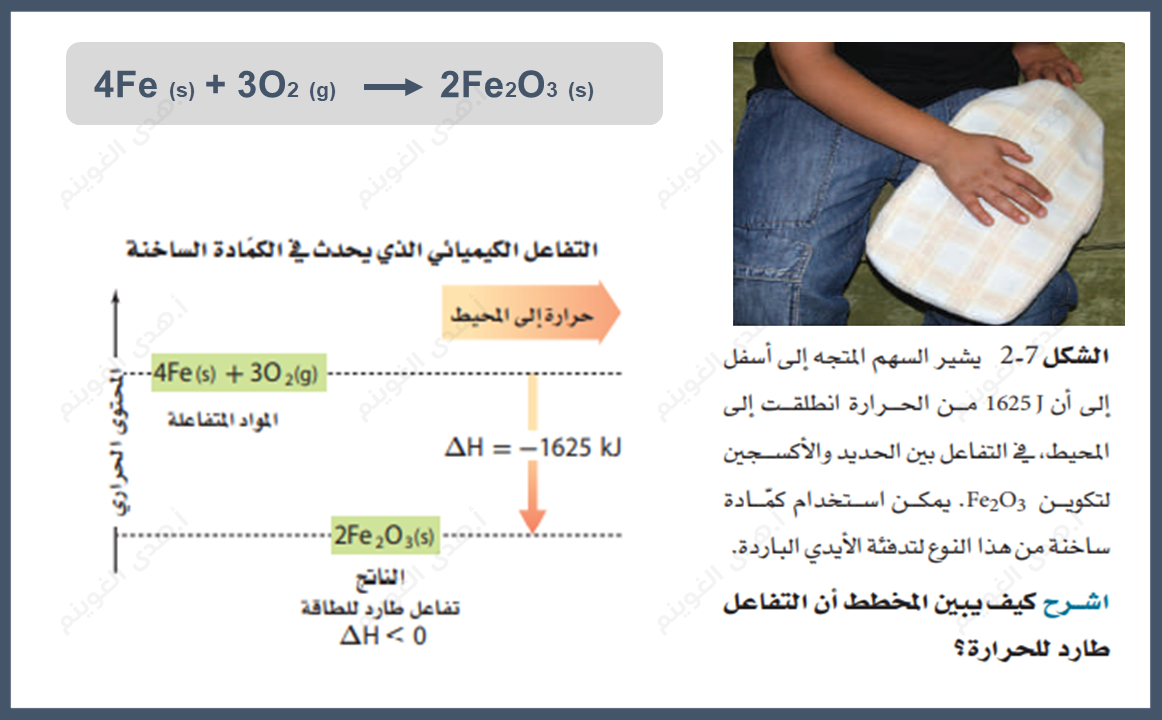 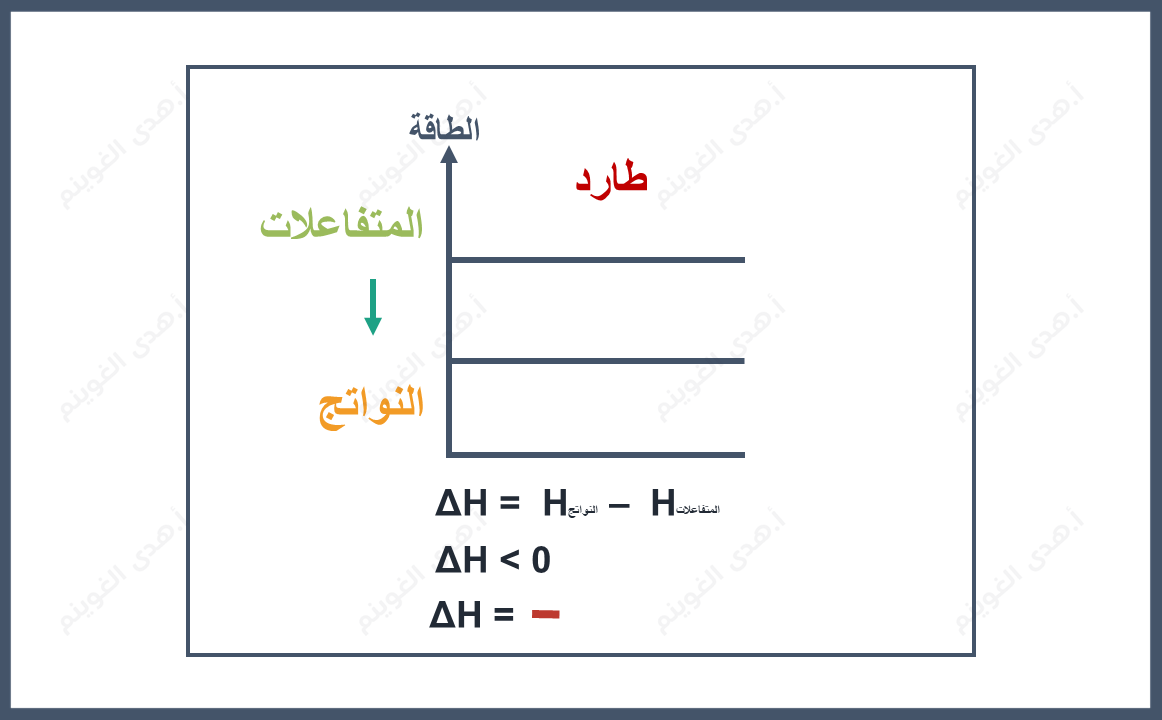 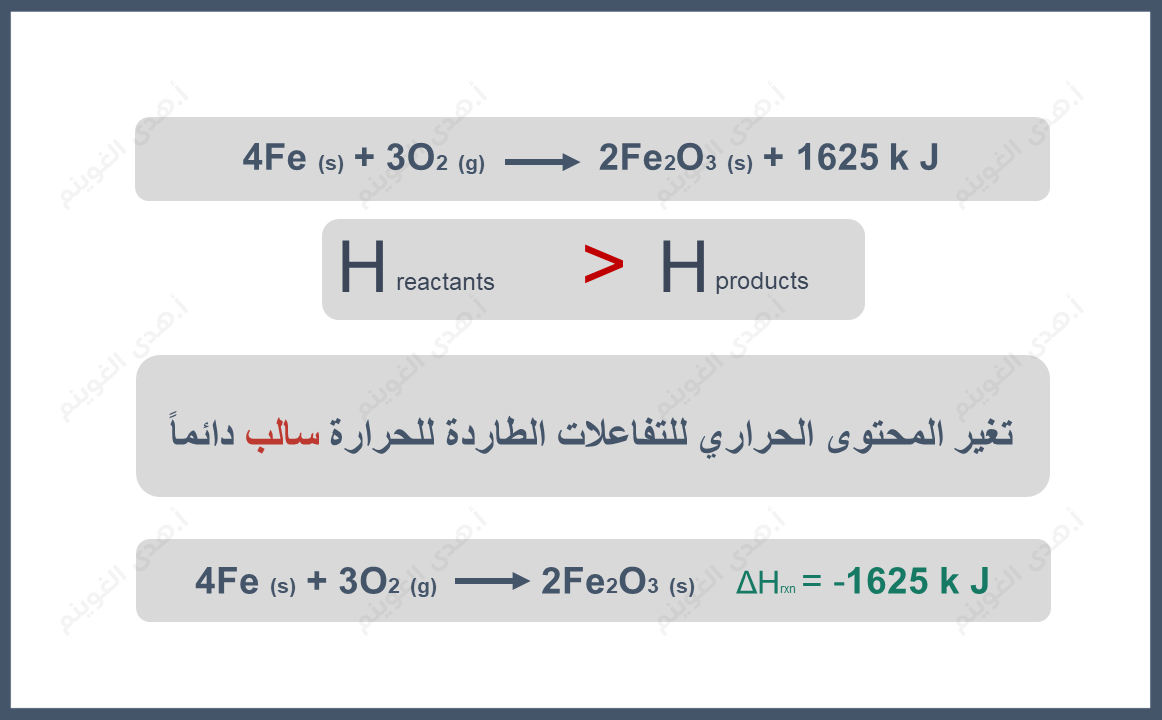 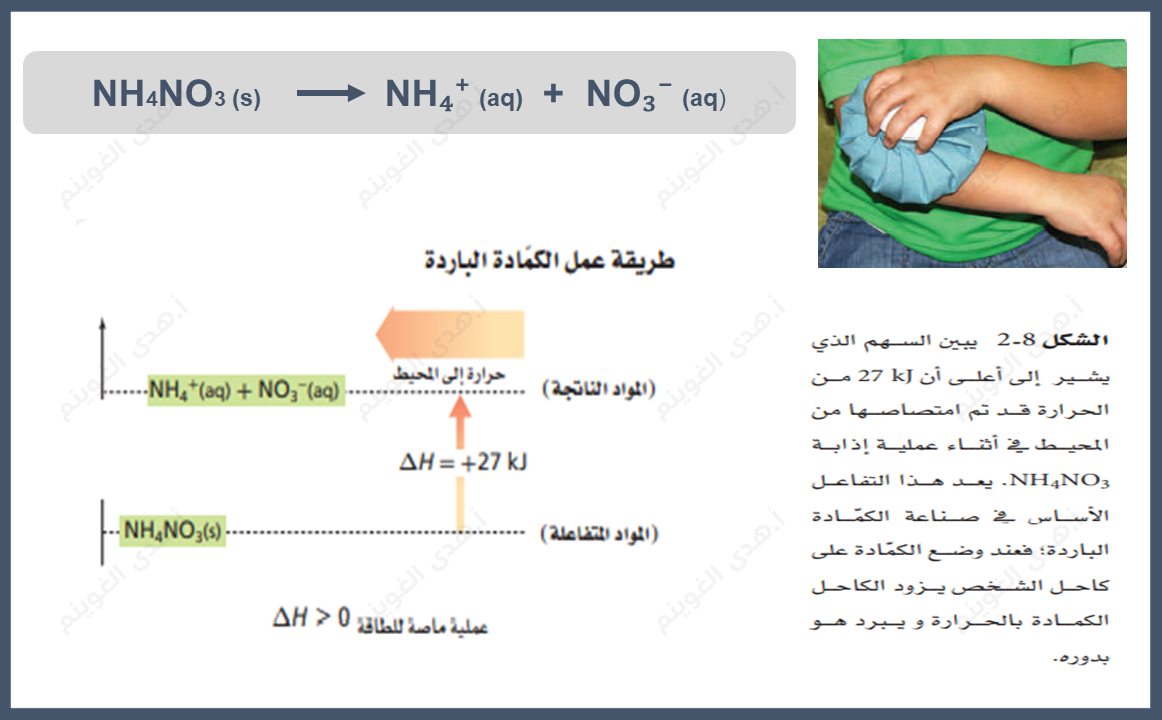 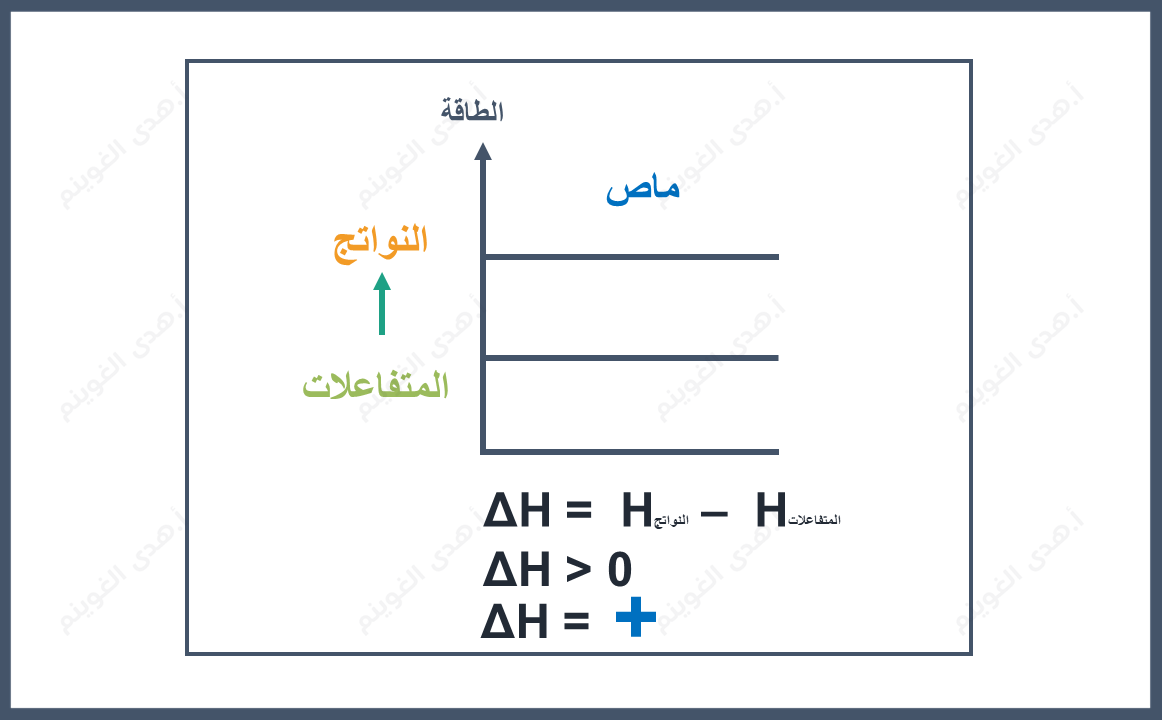 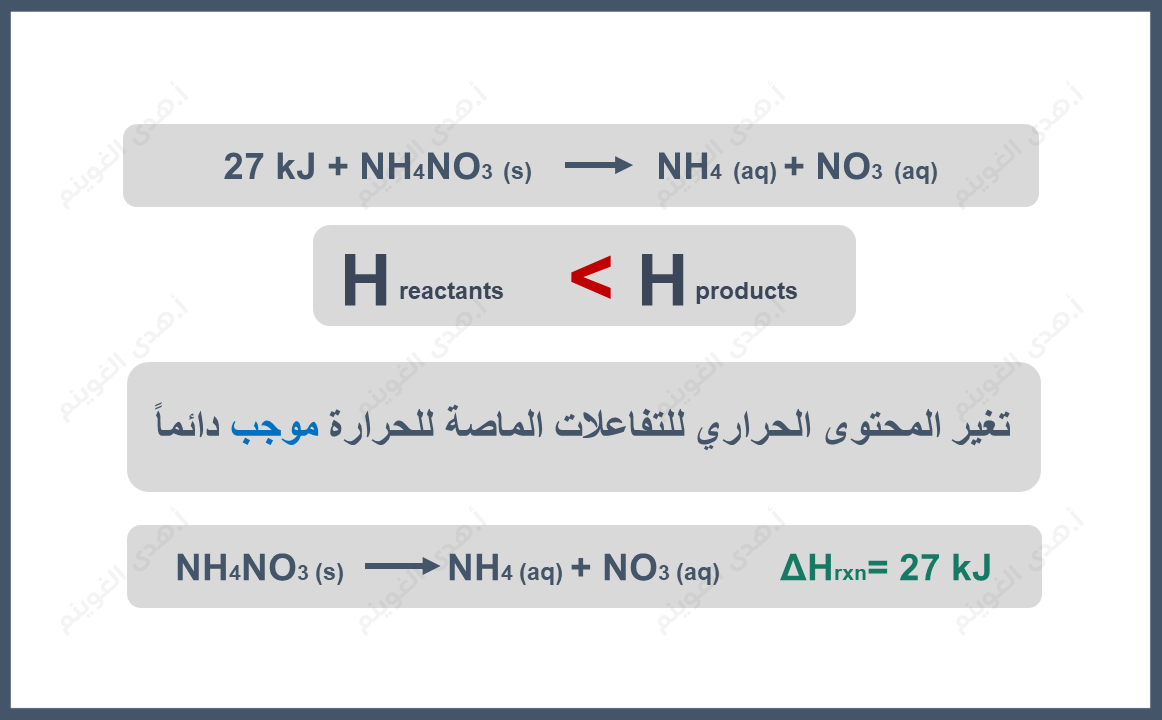 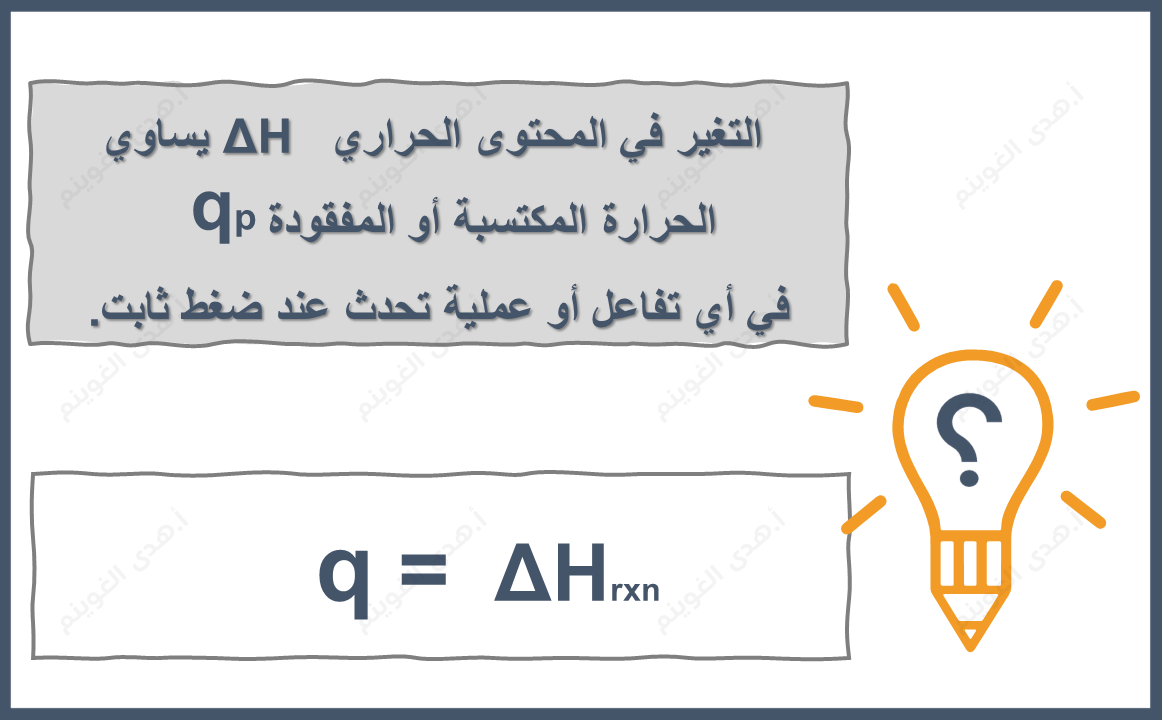 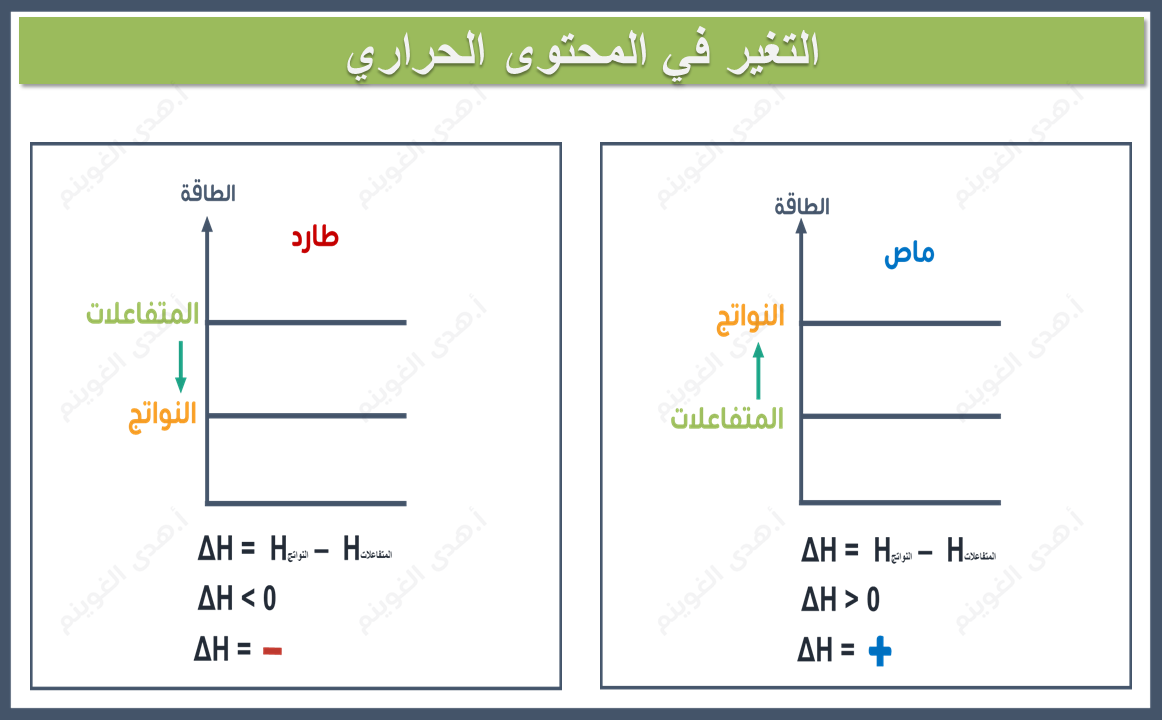